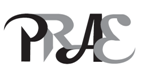 Programa Bolsa Permanência
UNIVERSIDADE FEDERAL DE PELOTASPRÓ-REITORIA DE ASSUNTOS ESTUDANTIS
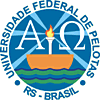 O QUE É ??
  O Programa Bolsa Permanência é uma ação do Governo Federal de concessão de auxílio financeiro a estudantes de graduação matriculados em Instituições Federais de Ensino Superior em situação de vulnerabilidade socioeconômica e para estudantes indígenas e quilombolas.
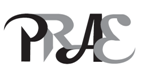 Programa Bolsa Permanência
UNIVERSIDADE FEDERAL DE PELOTASPRÓ-REITORIA DE ASSUNTOS ESTUDANTIS
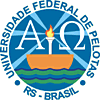 QUAIS OS OBJETIVOS??
viabilizar a permanência e diplomação de estudantes de graduação em situação de vulnerabilidade socioeconômica,  em especial os indígenas e quilombolas;

reduzir custos de manutenção de vagas ociosas em decorrência da evasão estudantil;

promover a democratização do acesso ao ensino superior,  por meio da concessão de auxílio financeiro,  minimizando as desigualdades sociais, e étnico-raciais.
UNIVERSIDADE FEDERAL DE PELOTASPRÓ-REITORIA DE ASSUNTOS ESTUDANTIS
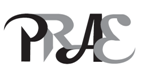 Programa Bolsa Permanência
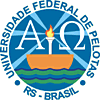 QUAIS AS CONDIÇÕES PARA SER BENEFICIÁRIO??
possuir renda familiar per capita não superior a um salário-mínimo e meio;
estar matriculado em cursos de graduação com carga horária média superior ou igual a cinco horas diárias;
não ultrapassar dois semestres do tempo regulamentar do curso de graduação em que estiver matriculado para se diplomar;
ter assinado Termo de Compromisso;
ter seu cadastro devidamente aprovado e mensalmente homologado pela Instituição Federal de Ensino Superior no âmbito do sistema de informação do programa.
UNIVERSIDADE FEDERAL DE PELOTASPRÓ-REITORIA DE ASSUNTOS ESTUDANTIS
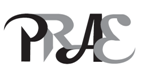 Programa Bolsa Permanência
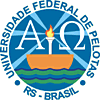 QUAL O VALOR MENSAL DO AUXÍLIO ??

R$ 400,00

   Para alunos Quilombolas e Indígenas, é garantido um valor diferenciado, igual a pelo menos o dobro da bolsa paga aos demais alunos em razão de suas especificidades com relação à organização social, condição geográfica, costumes, línguas, crenças e tradições.
UNIVERSIDADE FEDERAL DE PELOTASPRÓ-REITORIA DE ASSUNTOS ESTUDANTIS
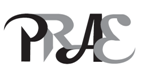 Programa Bolsa Permanência
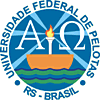 A BOLSA PERMANÊNCIA É ACUMULÁVEL COM OUTRAS MODALIDADES DE BOLSAS ??

    Sim, desde que não ultrapasse o valor de 1,5 salário mínimo por estudante, salvo para estudantes indígenas e quilombolas
UNIVERSIDADE FEDERAL DE PELOTASPRÓ-REITORIA DE ASSUNTOS ESTUDANTIS
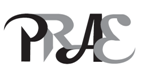 Programa Bolsa Permanência na UFPel
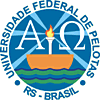 A UFPel aderiu ao Programa em junho de 2013, tendo os primeiros benefícios pagos aos alunos em setembro daquele ano.
Atualmente são 14 cursos cadastrados.
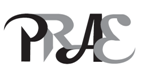 UNIVERSIDADE FEDERAL DE PELOTASPRÓ-REITORIA DE ASSUNTOS ESTUDANTIS
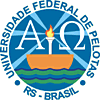 PROGRAMA BOLSA PERMANÊNCIA - RESPONSABILIDADES DA PRAE

verificar e comprovar todas as informações preenchidas pelos estudantes, responsabilizando-se pela veracidade das mesmas;
selecionar e cadastrar, via sistema de informação, os estudantes que fazem jus à bolsa permanência;
arquivar os documentos comprobatórios pelo período de 5 anos após o desligamento do aluno;
repassar mensalmente ao MEC, por meio de sistema de informação, dados relativos aos estudantes;
realizar o acompanhamento acadêmico dos estudantes beneficiados e enviar os resultados para o MEC, sempre que solicitado;
designar um Pró-Reitor ou equivalente, e seu eventual substituto, responsável pela homologação mensal das informações dos estudantes beneficiados no sistema de informação e pelo bom funcionamento do Programa;
disponibilizar, via sistema de informação, os termos de compromisso assinados pelos    estudantes beneficiados;
cadastrar e manter atualizadas as informações sobre os alunos beneficiados;
homologar o pagamento dos estudantes beneficiados de acordo com cronograma estabelecido pela SESu/SETEC; e
criar comissão interdisciplinar, coma participação de indígenas ou quilombolas e membros da sociedade civil, para auxiliar na comprovação e fiscalização da condição de pertencimento étnico dos estudantes indígenas e quilombolas, bem como no acompanhamento de tais estudantes no processo de adaptação acadêmica.
UNIVERSIDADE FEDERAL DE PELOTASPRÓ-REITORIA DE ASSUNTOS ESTUDANTIS
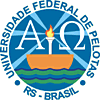 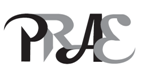 UNIVERSIDADE FEDERAL DE PELOTASPRÓ-REITORIA DE ASSUNTOS ESTUDANTIS
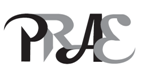 PBP por área
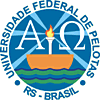 UNIVERSIDADE FEDERAL DE PELOTASPRÓ-REITORIA DE ASSUNTOS ESTUDANTIS
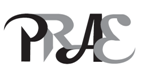 Evolução PBP
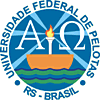 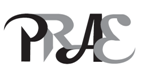 Programa Bolsa Permanência
UNIVERSIDADE FEDERAL DE PELOTASPRÓ-REITORIA DE ASSUNTOS ESTUDANTIS
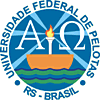 OUTUBRO/2014
Cursos Beneficiados: 14
Alunos Beneficiados :   382
Processos em Análise:  119
Processos aguardando documentos : 40
Valor do Investimento: R$ 140.800,00
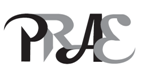 UNIVERSIDADE FEDERAL DE PELOTASPRÓ-REITORIA DE ASSUNTOS ESTUDANTIS
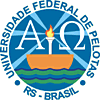 Obrigada !!!